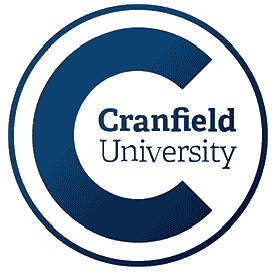 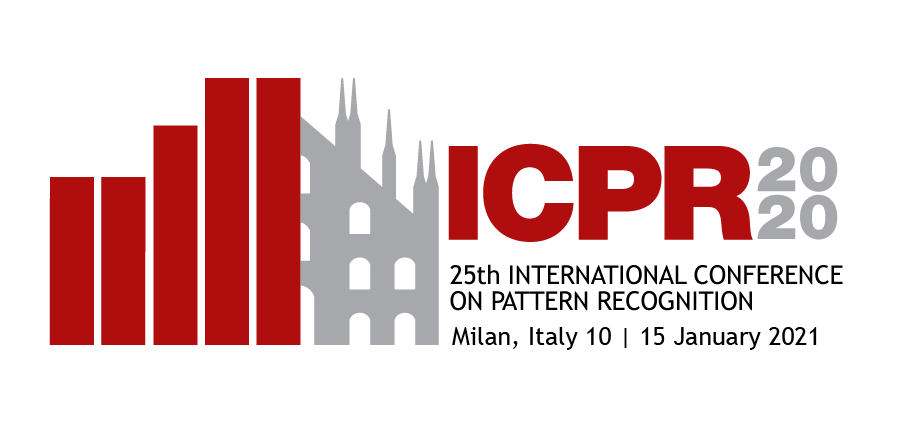 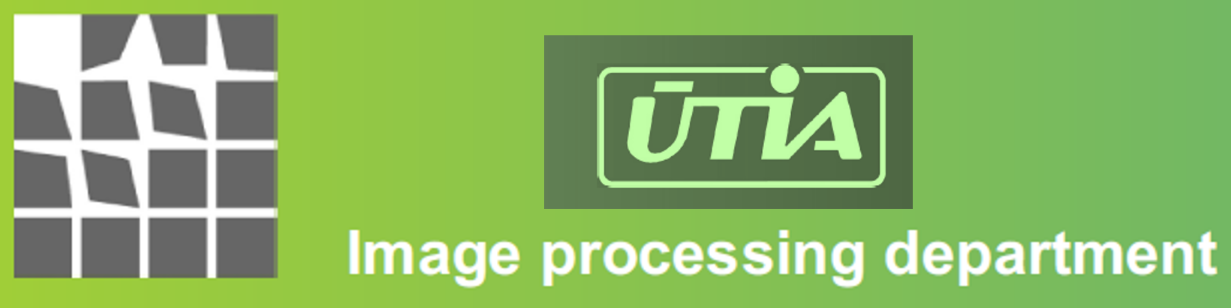 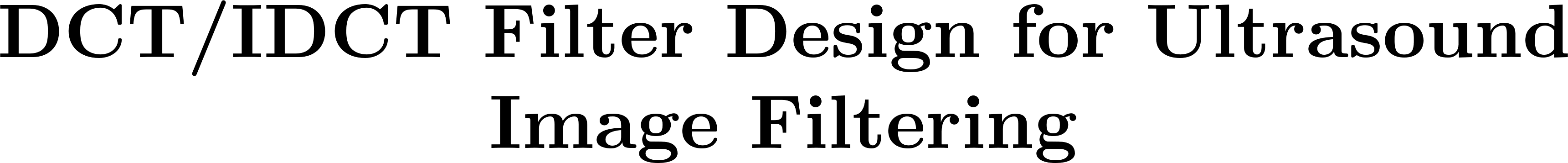 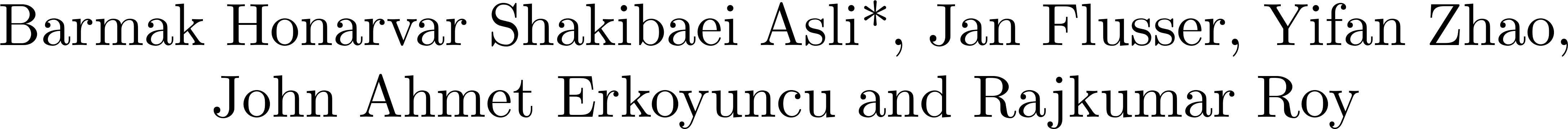 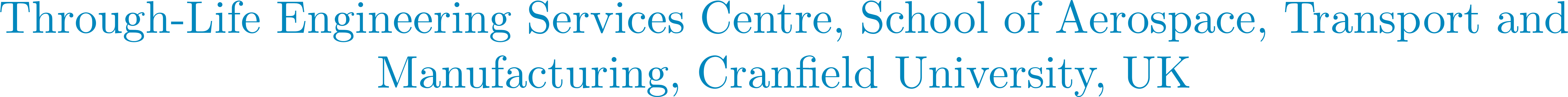 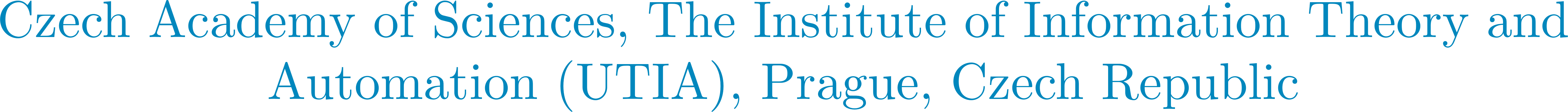 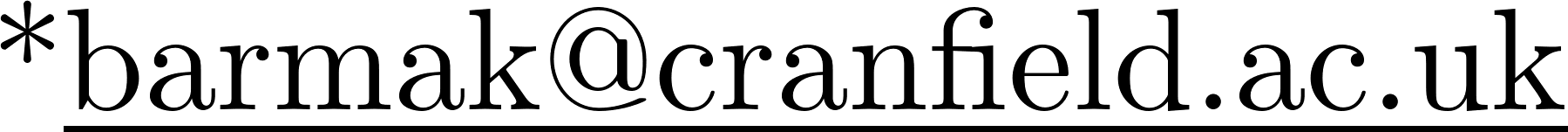 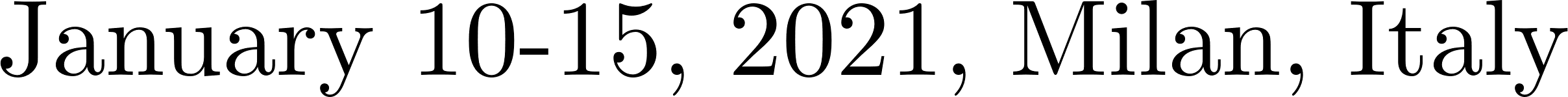 Overview
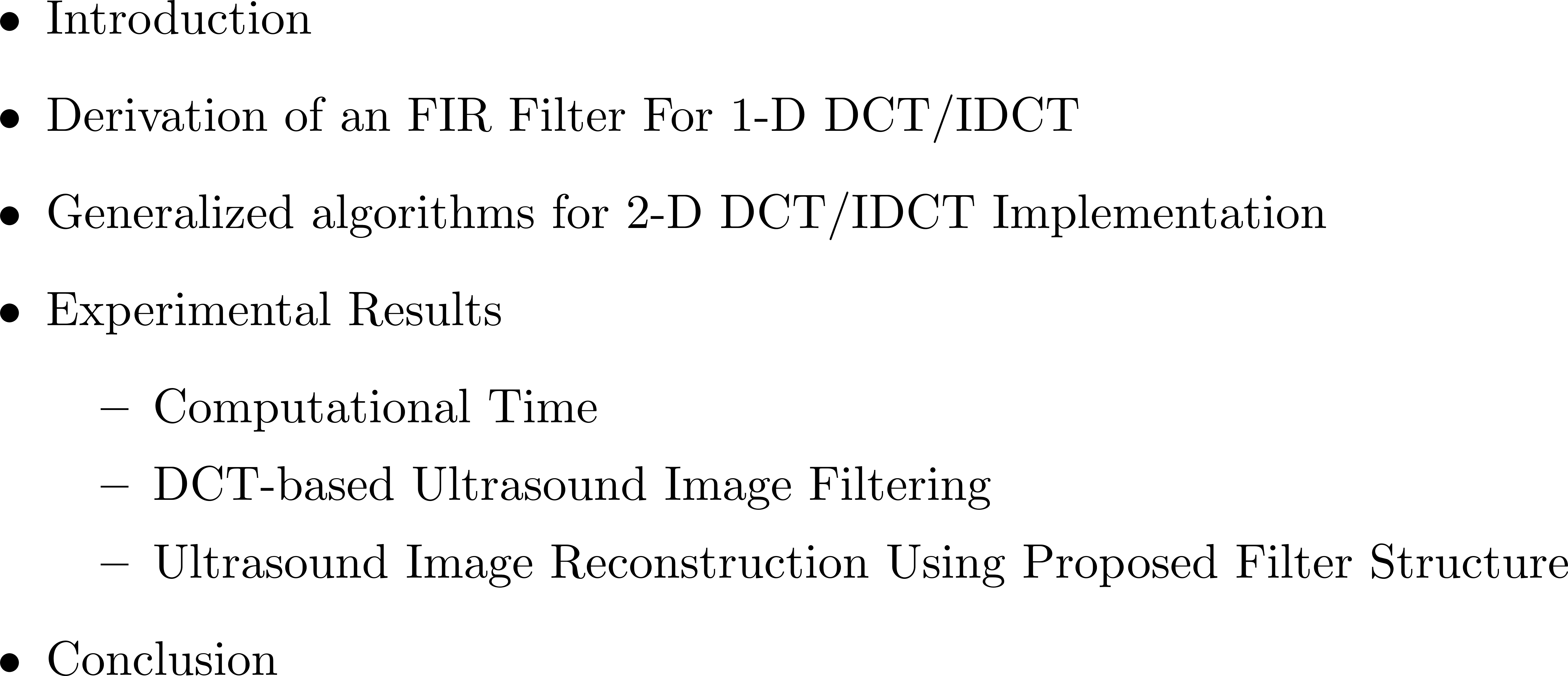 12 January 2021
25th International Conference in Pattern Recognition, Milan, Italy
2
Introduction
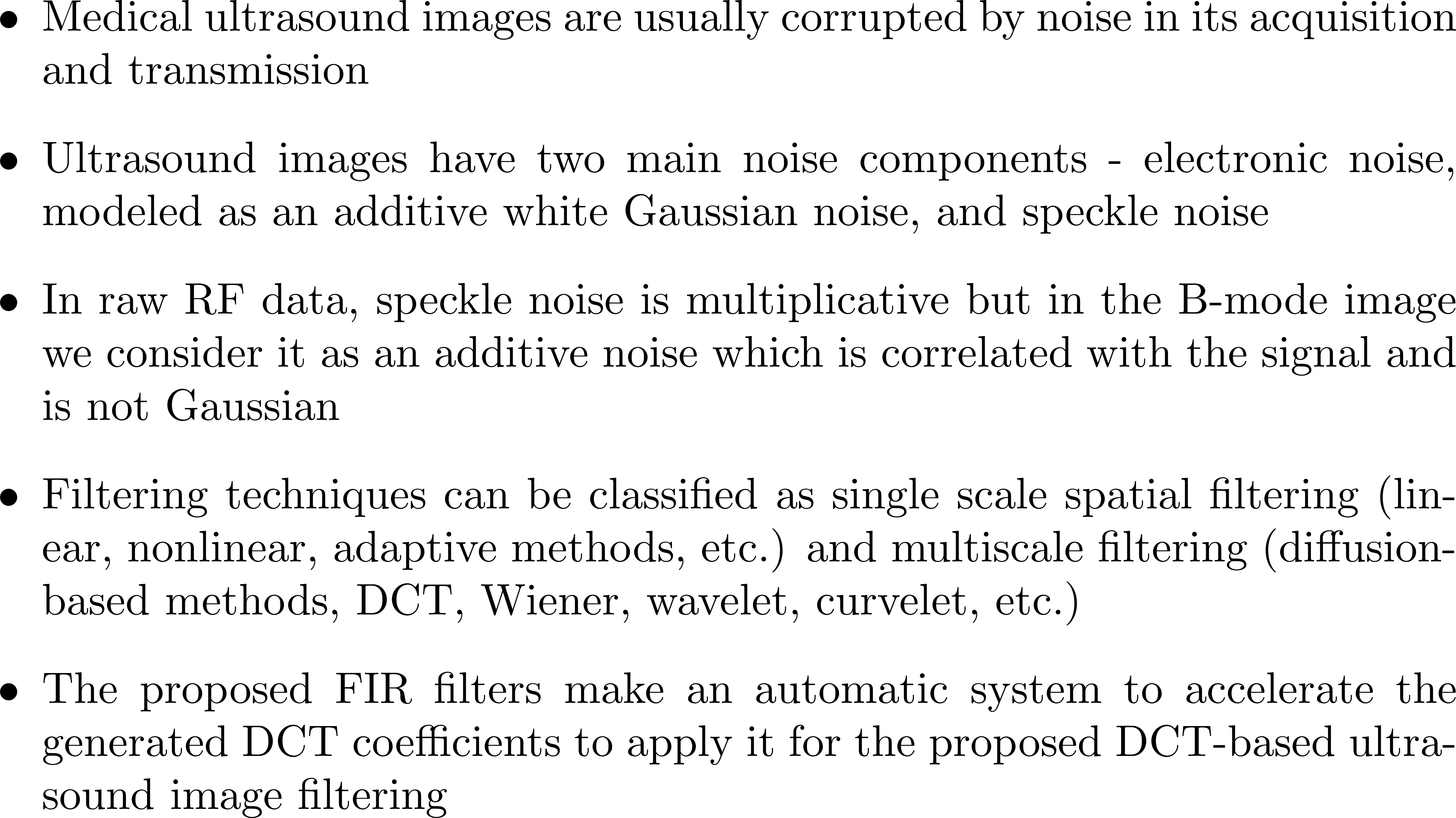 12 January 2021
25th International Conference in Pattern Recognition, Milan, Italy
3
Blur and Noise Formulation
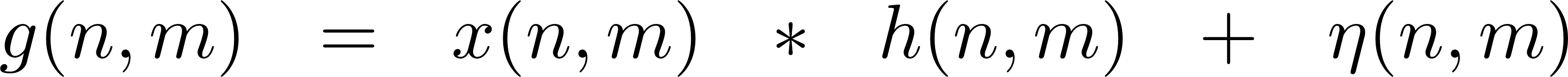 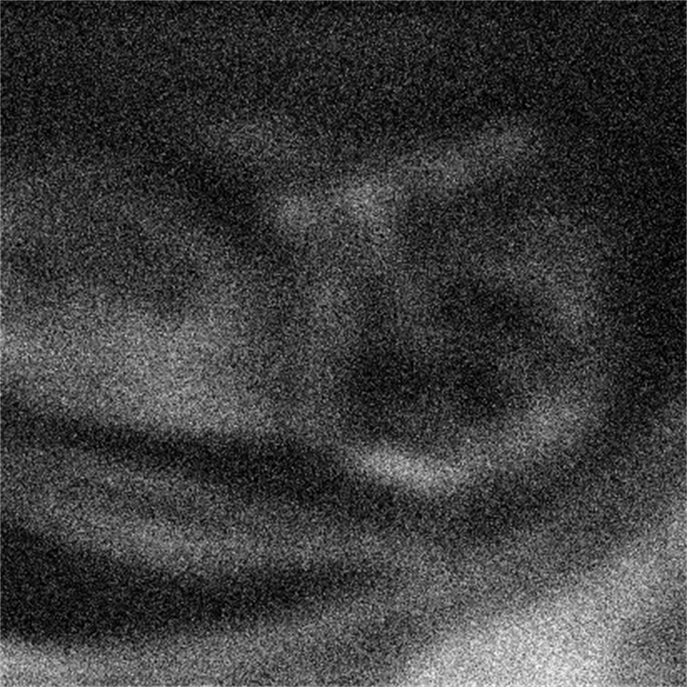 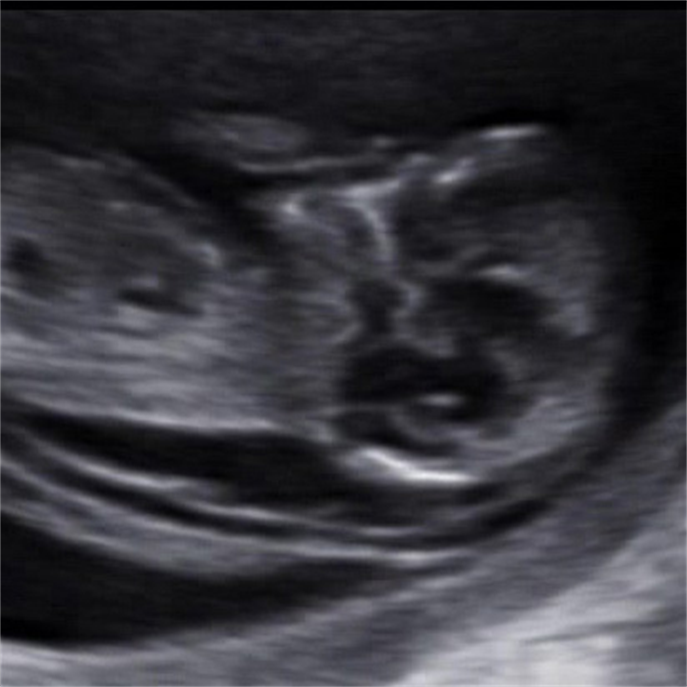 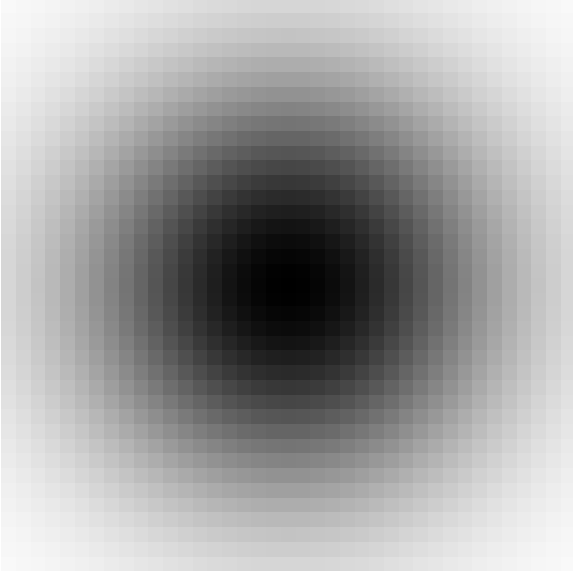 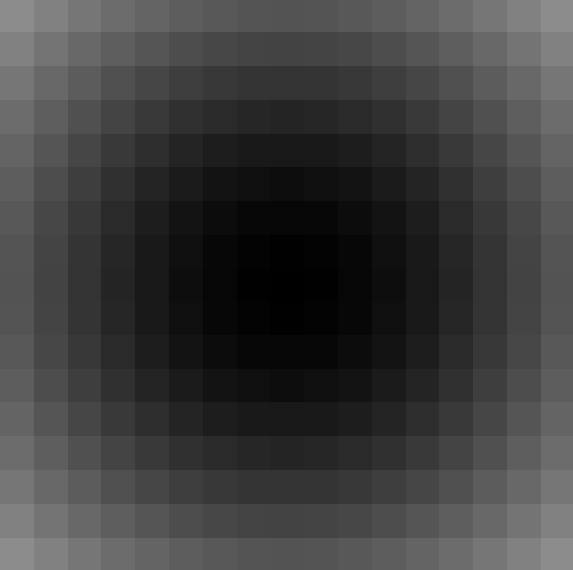 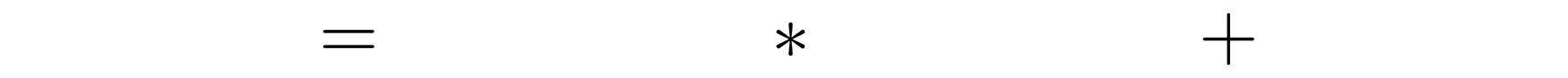 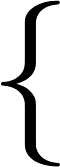 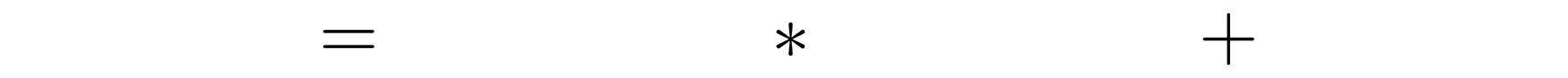 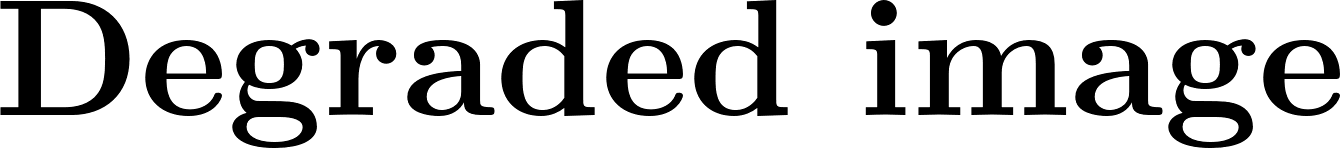 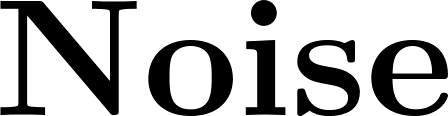 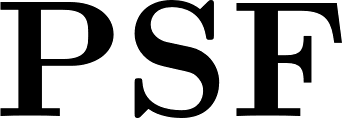 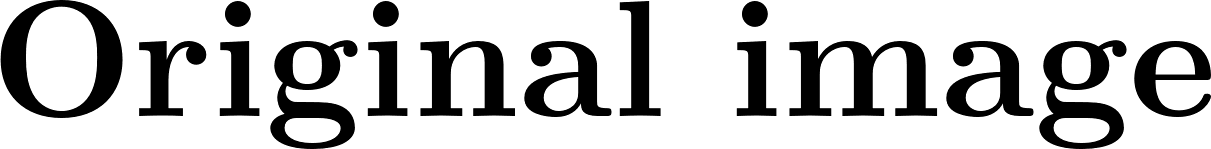 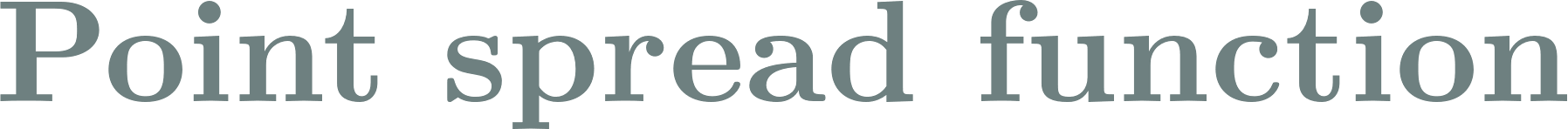 12 January 2021
25th International Conference in Pattern Recognition, Milan, Italy
4
Derivation of an FIR Filter For 1-D DCT
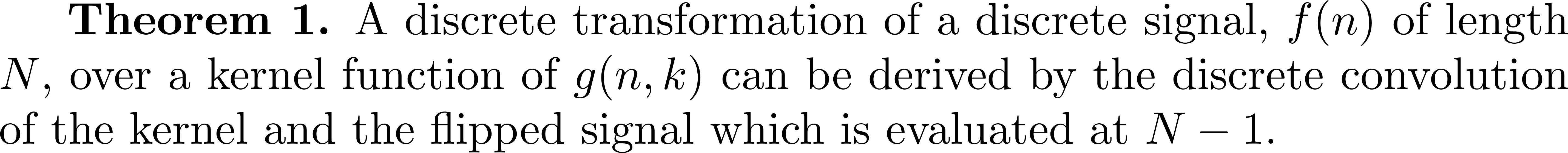 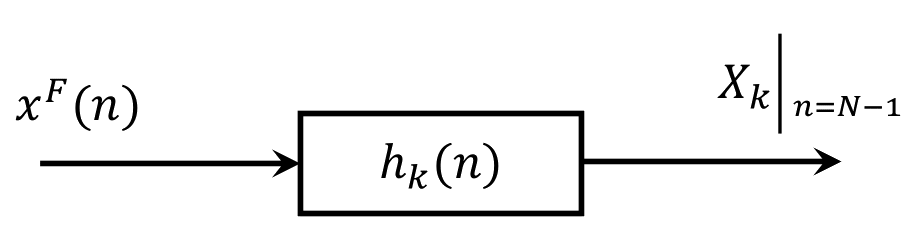 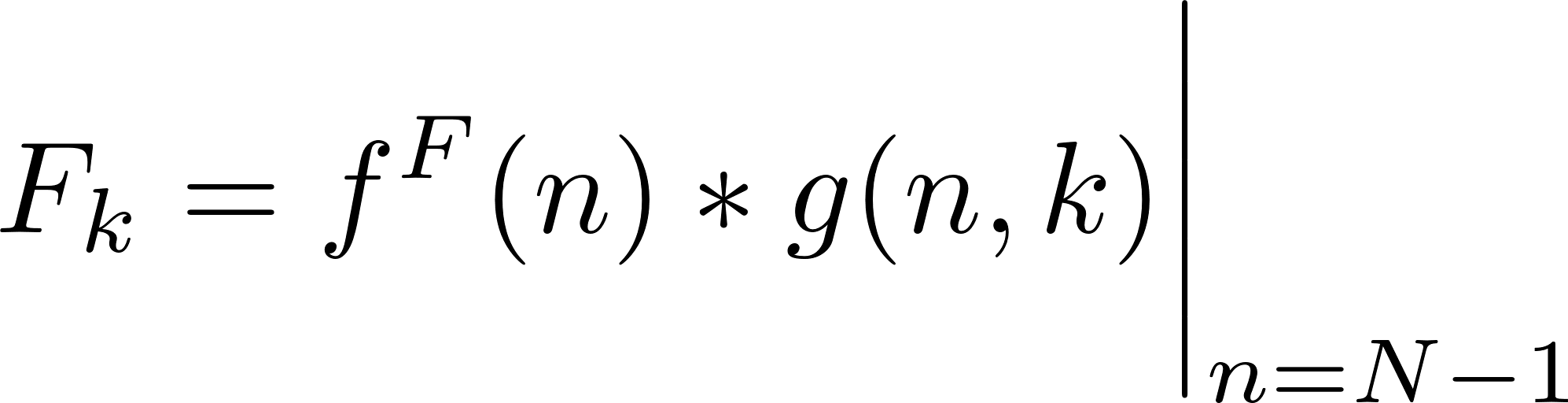 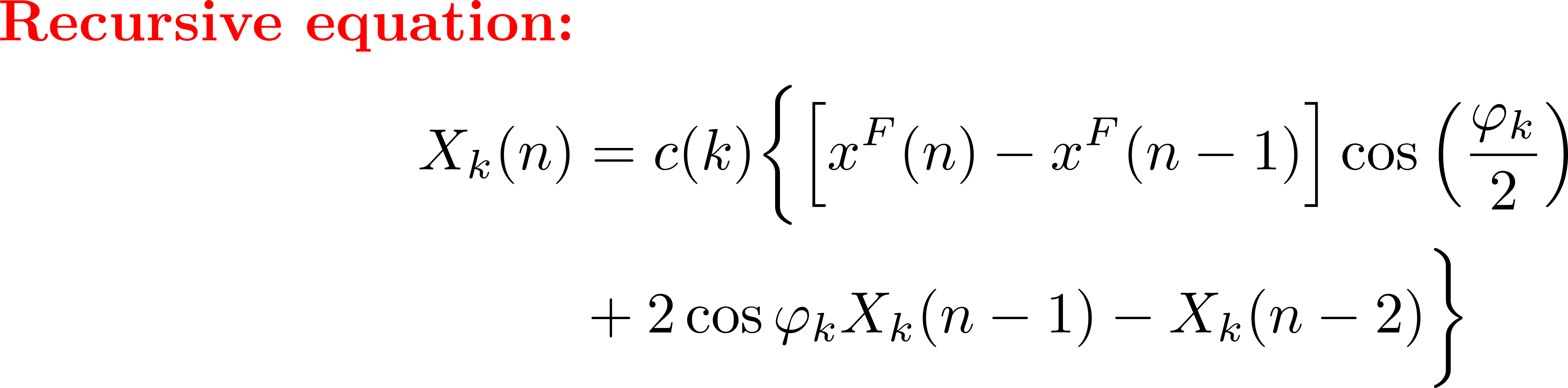 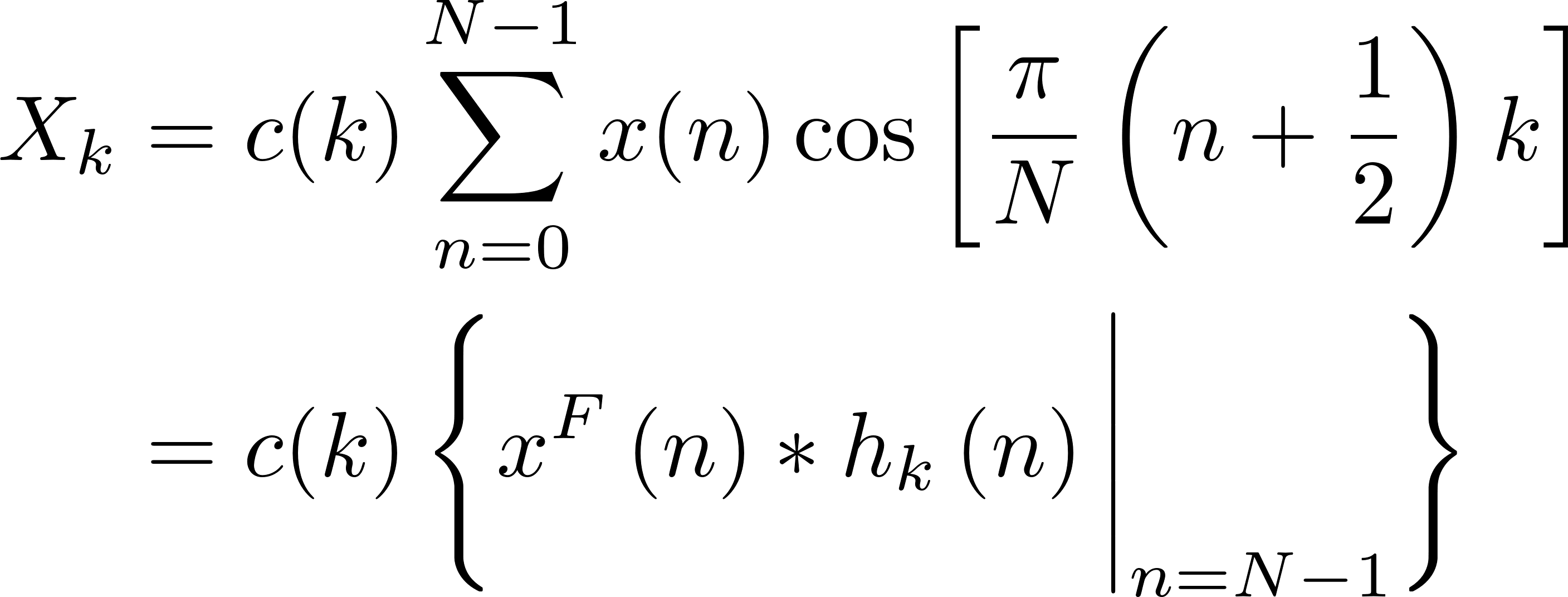 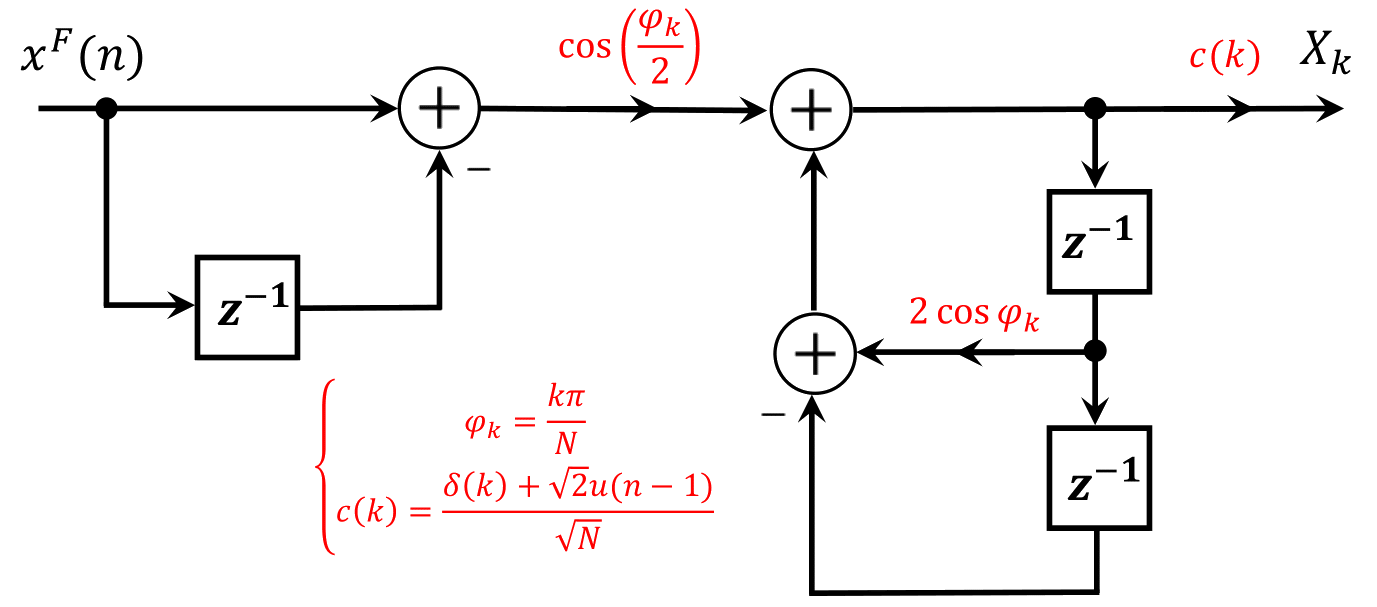 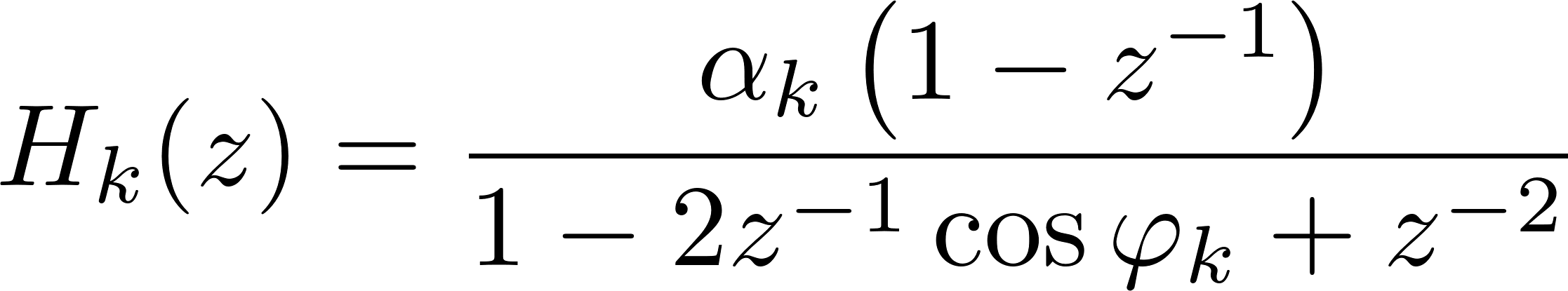 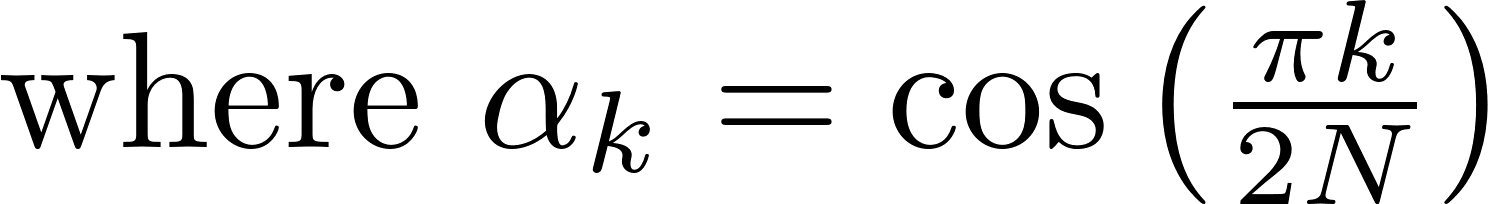 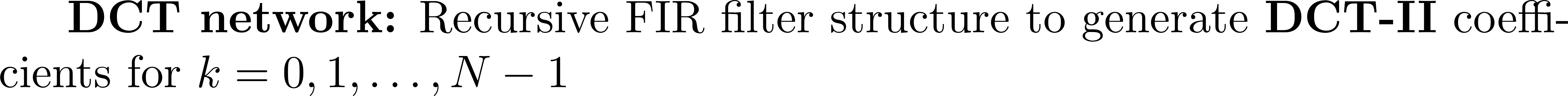 12 January 2021
25th International Conference in Pattern Recognition, Milan, Italy
5
Derivation of an FIR Filter For 1-D IDCT
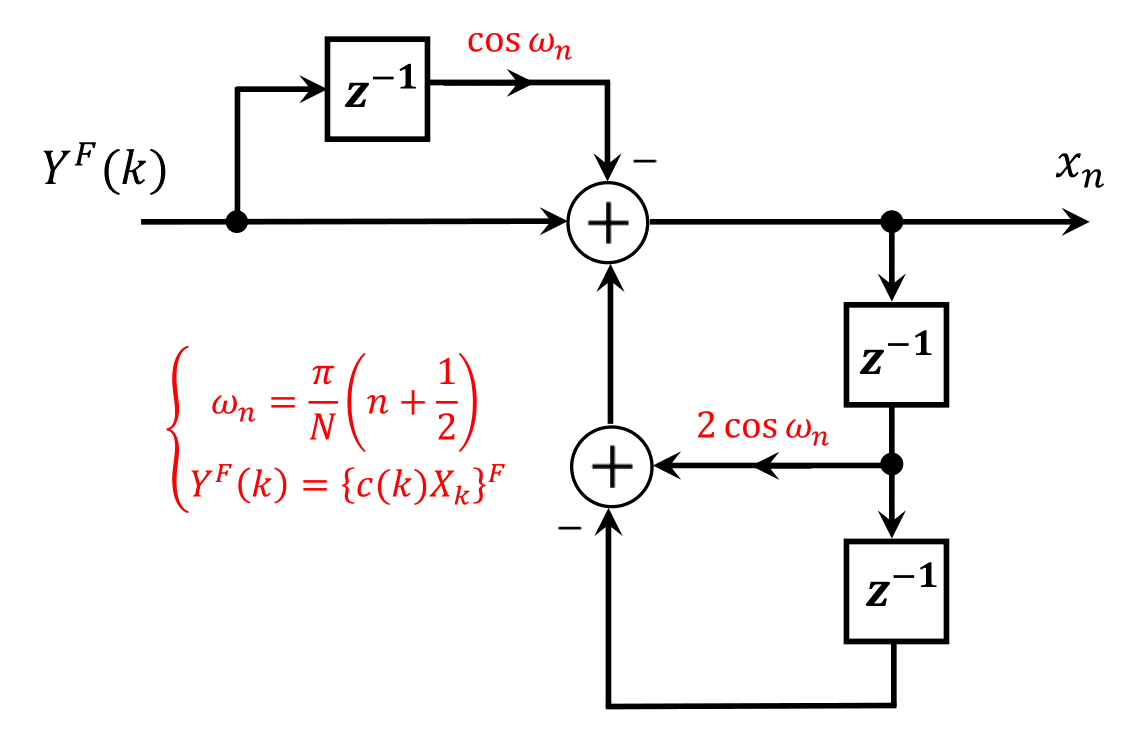 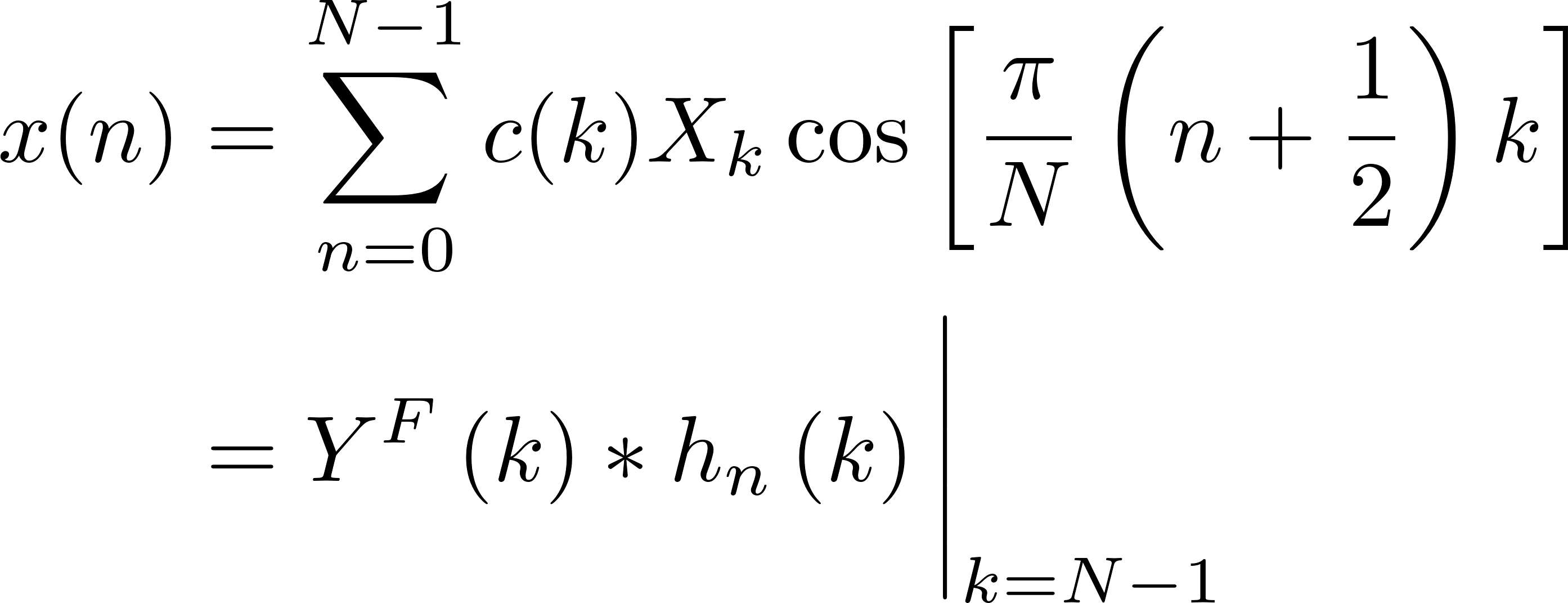 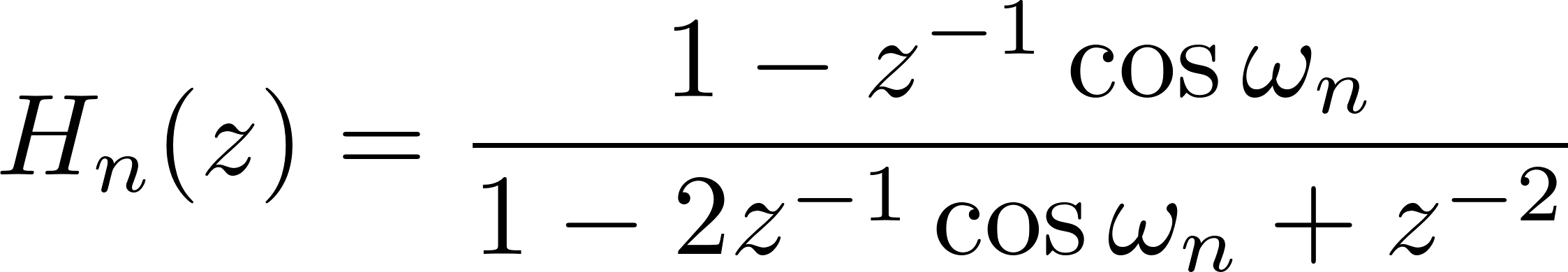 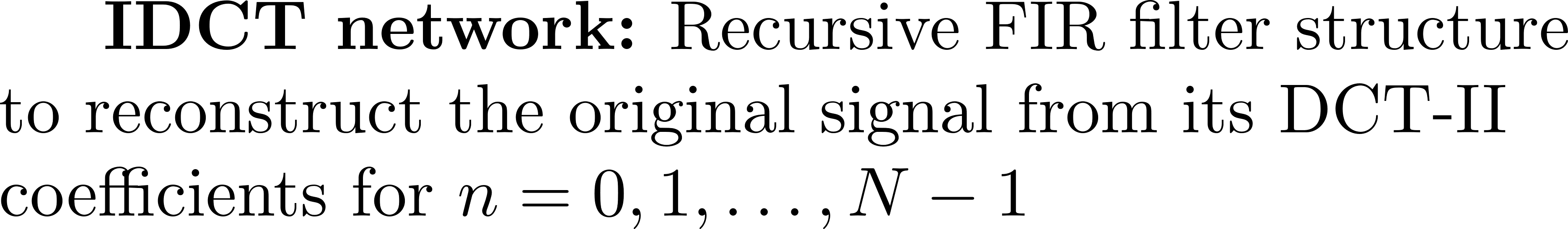 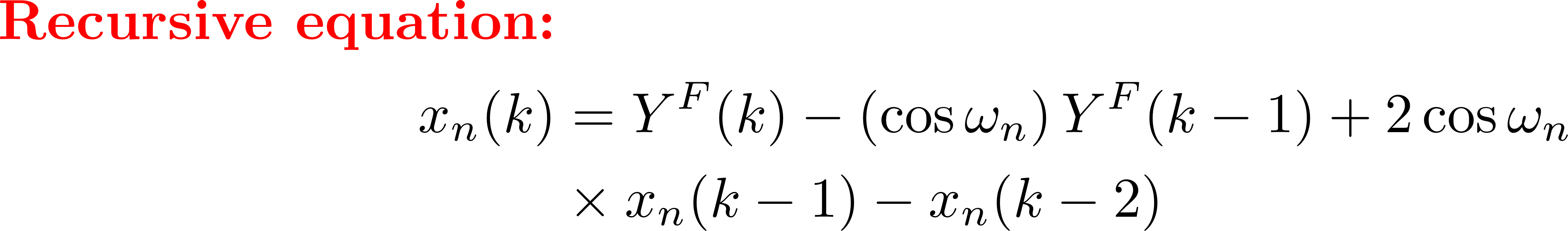 12 January 2021
25th International Conference in Pattern Recognition, Milan, Italy
6
Generalized Algorithms For 2-D DCT/IDC Implementation
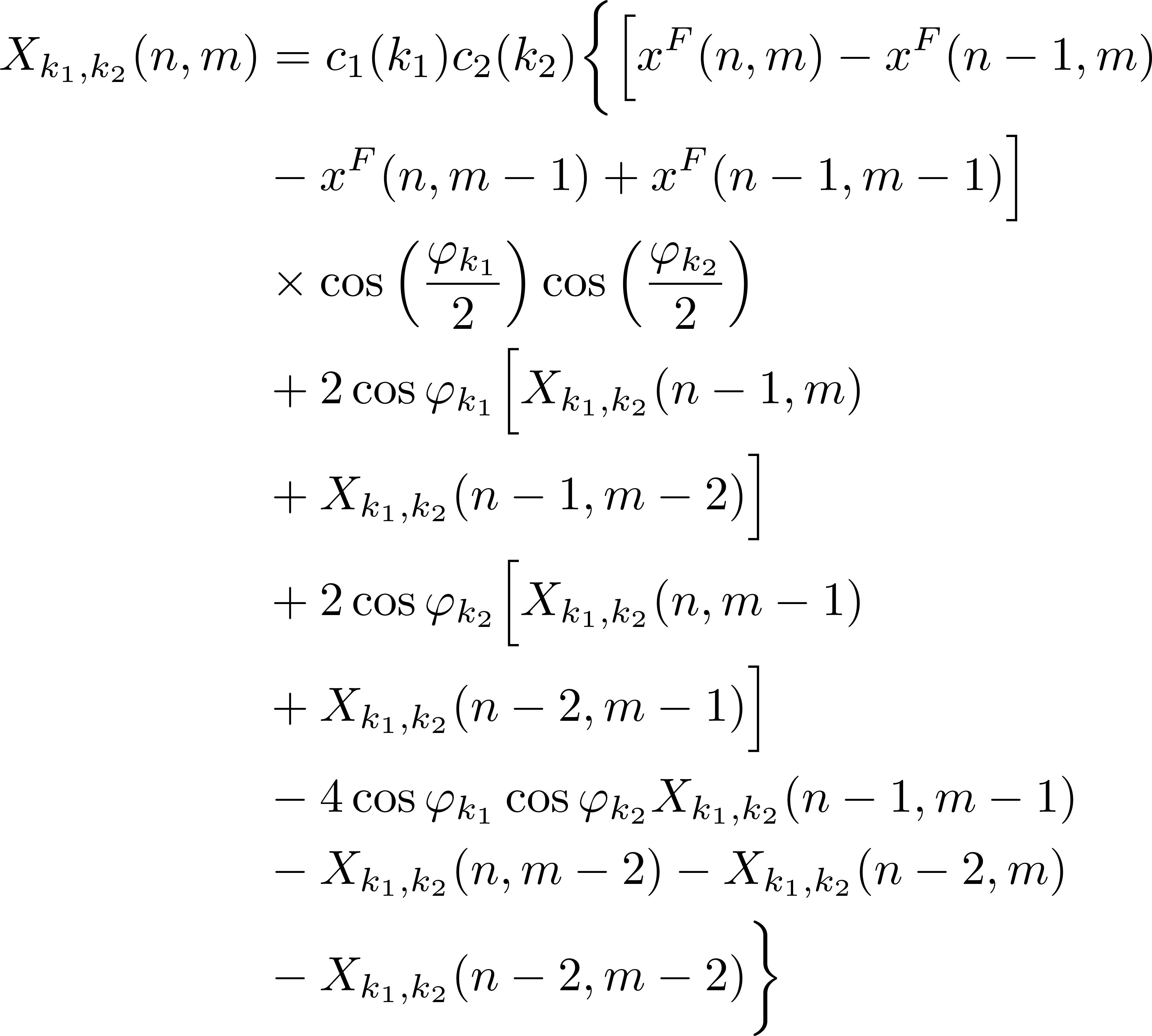 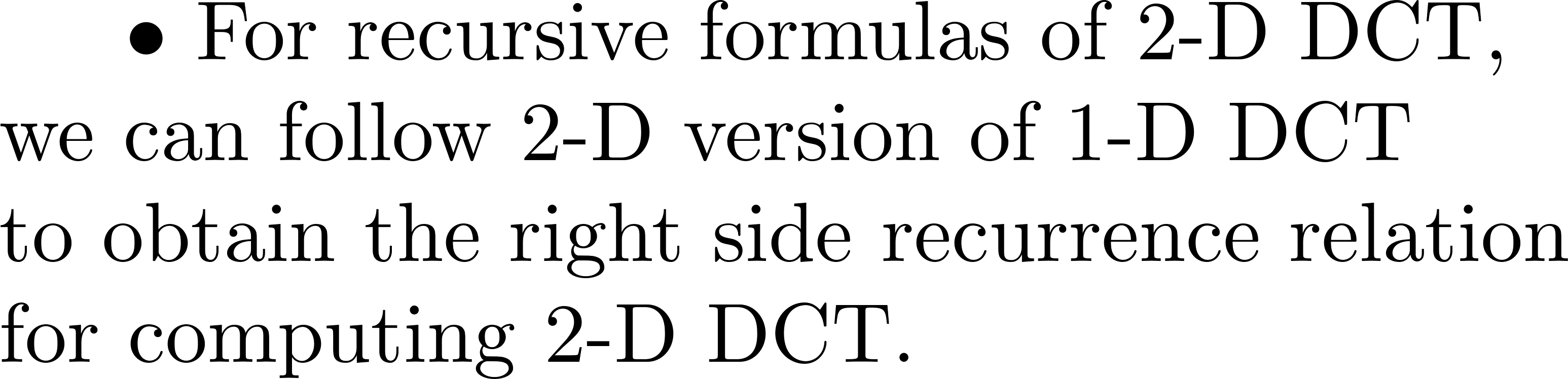 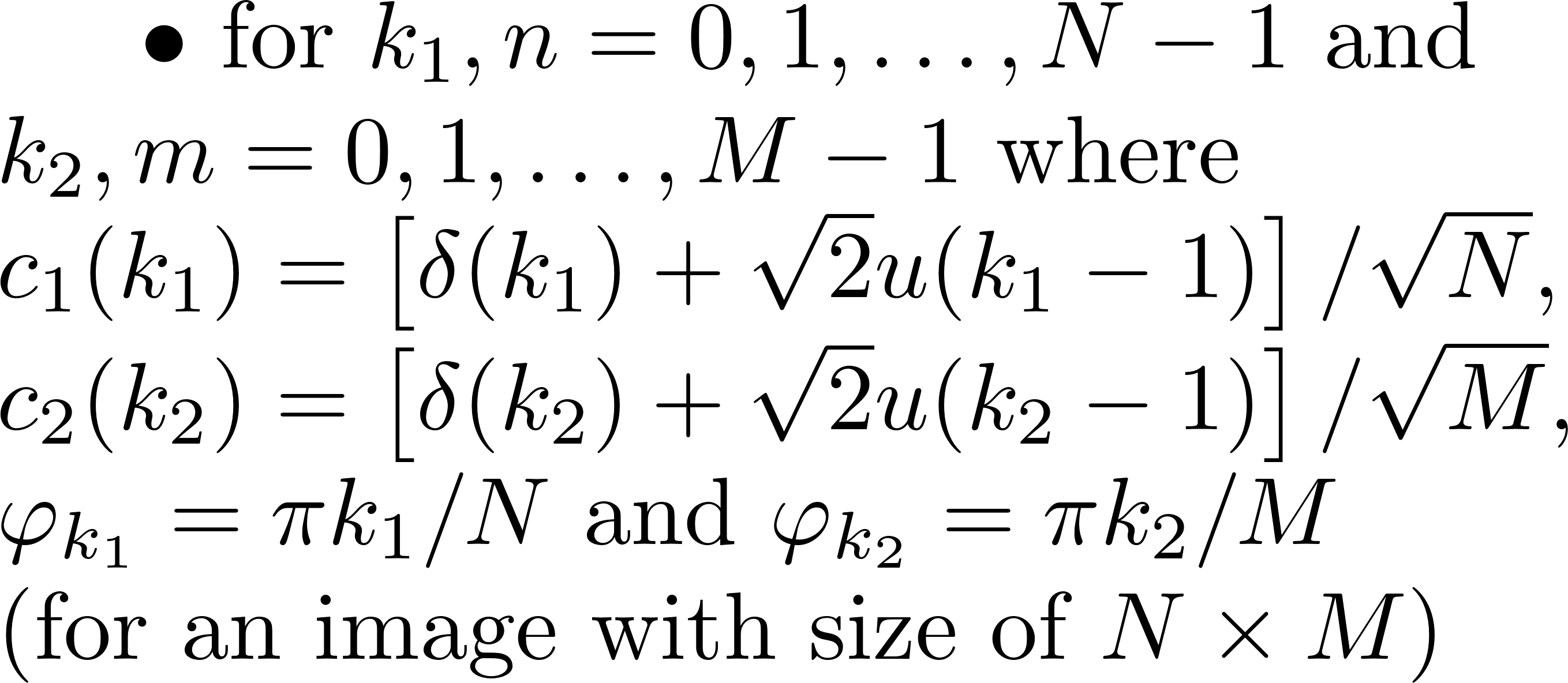 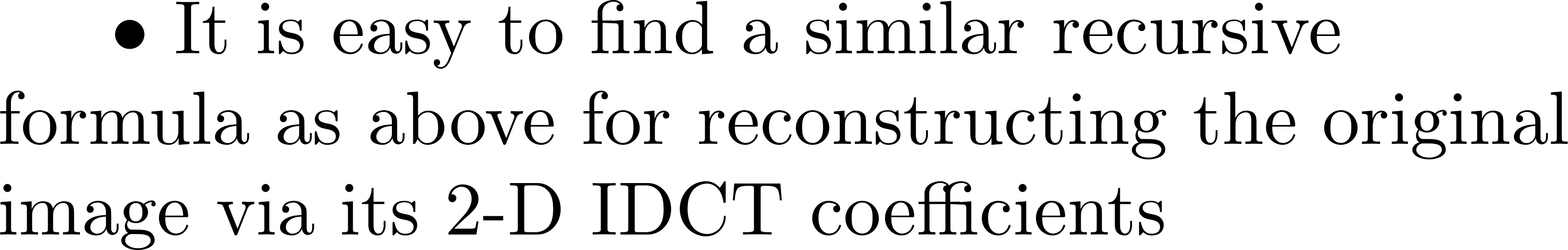 12 January 2021
25th International Conference in Pattern Recognition, Milan, Italy
7
Experimental Results
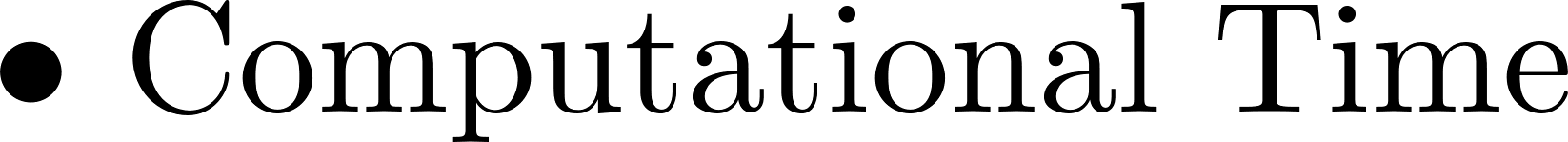 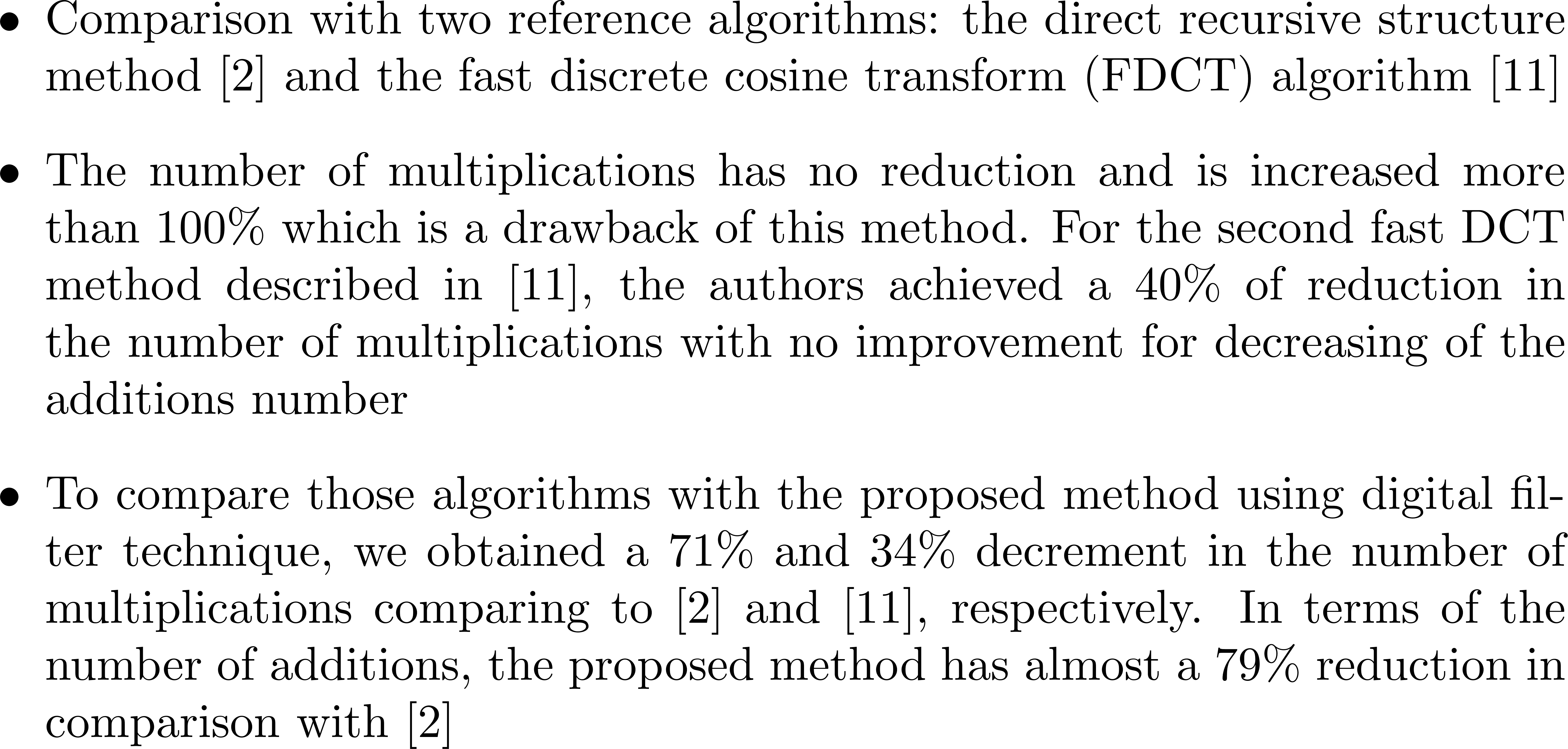 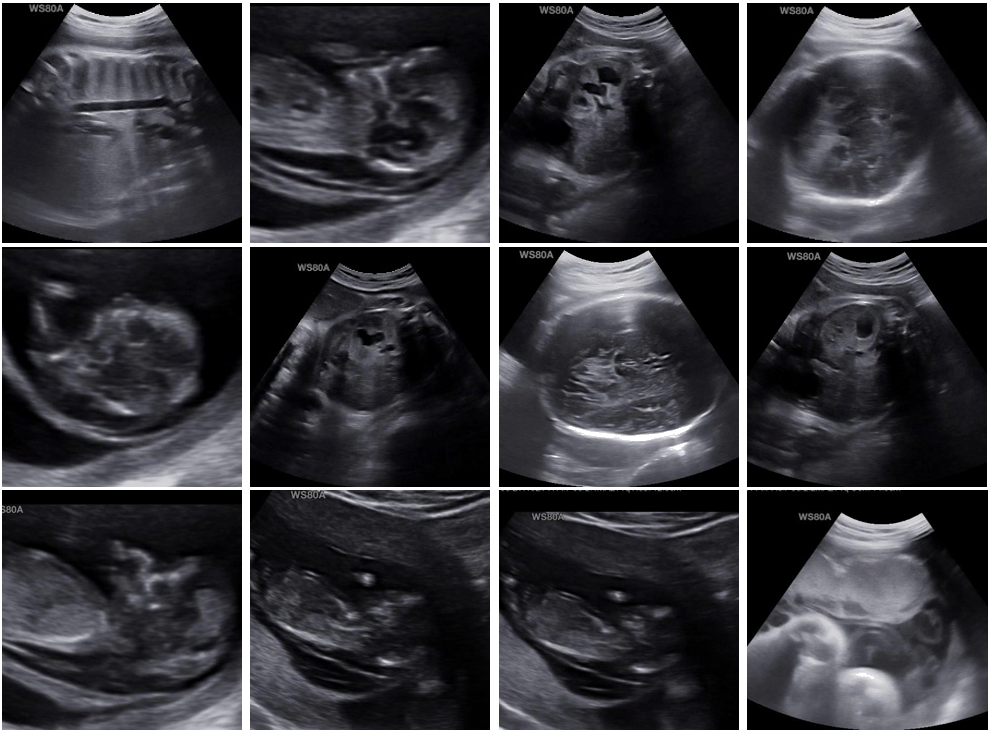 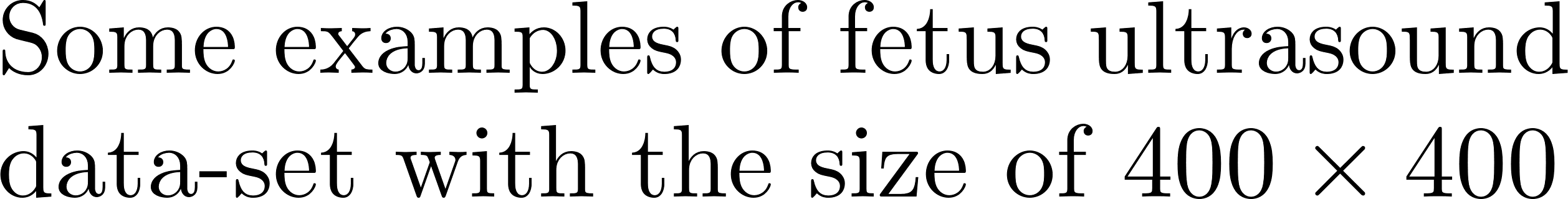 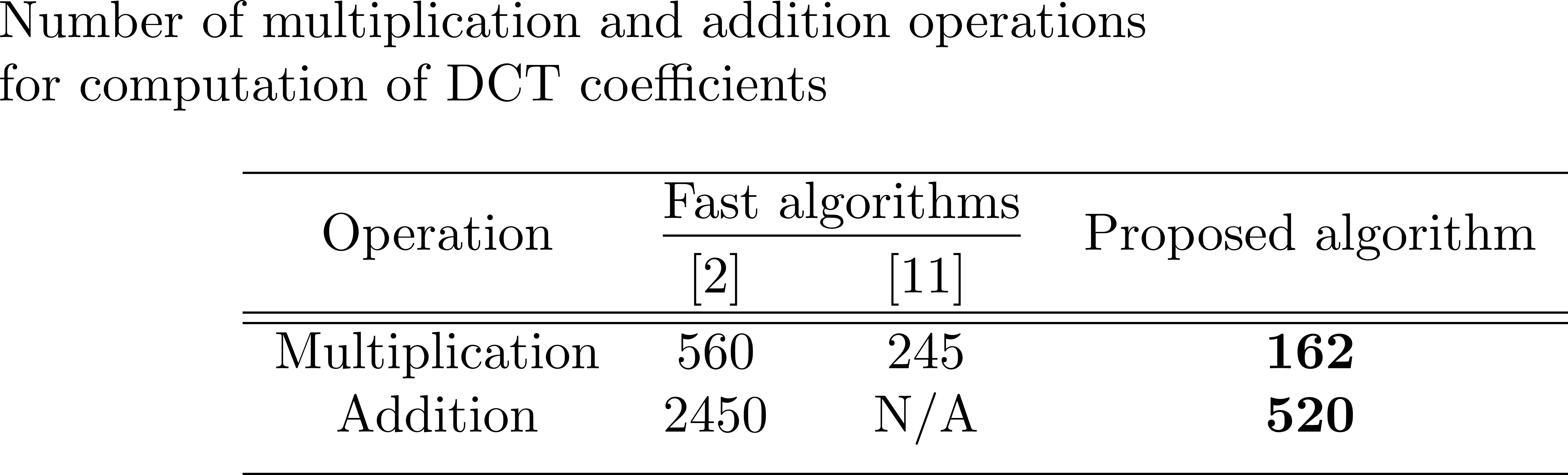 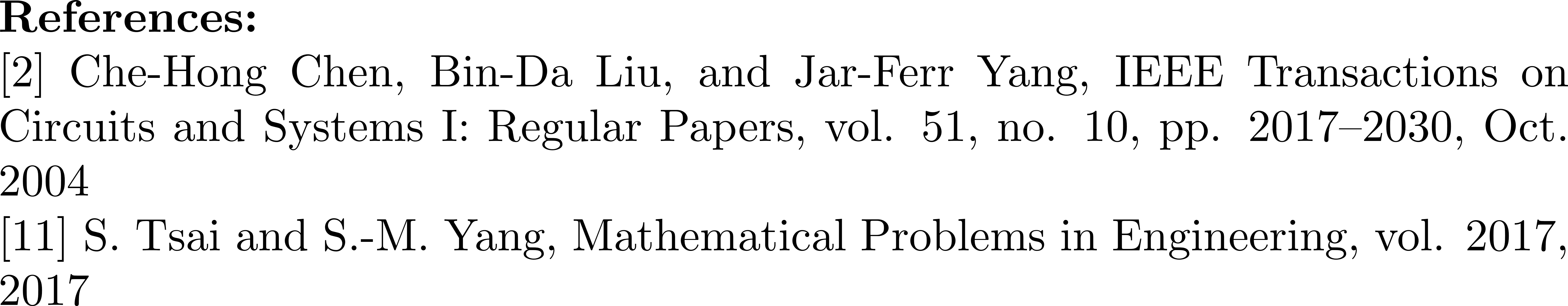 12 January 2021
25th International Conference in Pattern Recognition, Milan, Italy
8
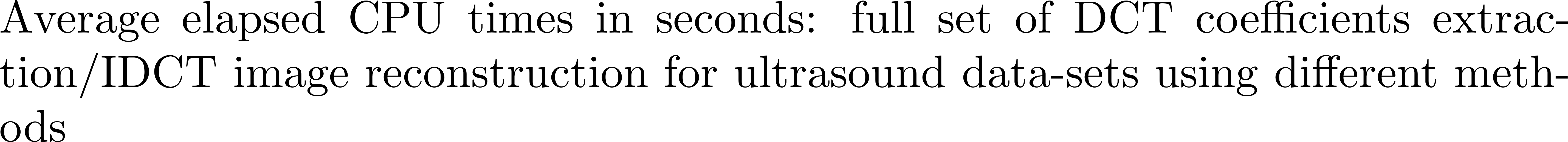 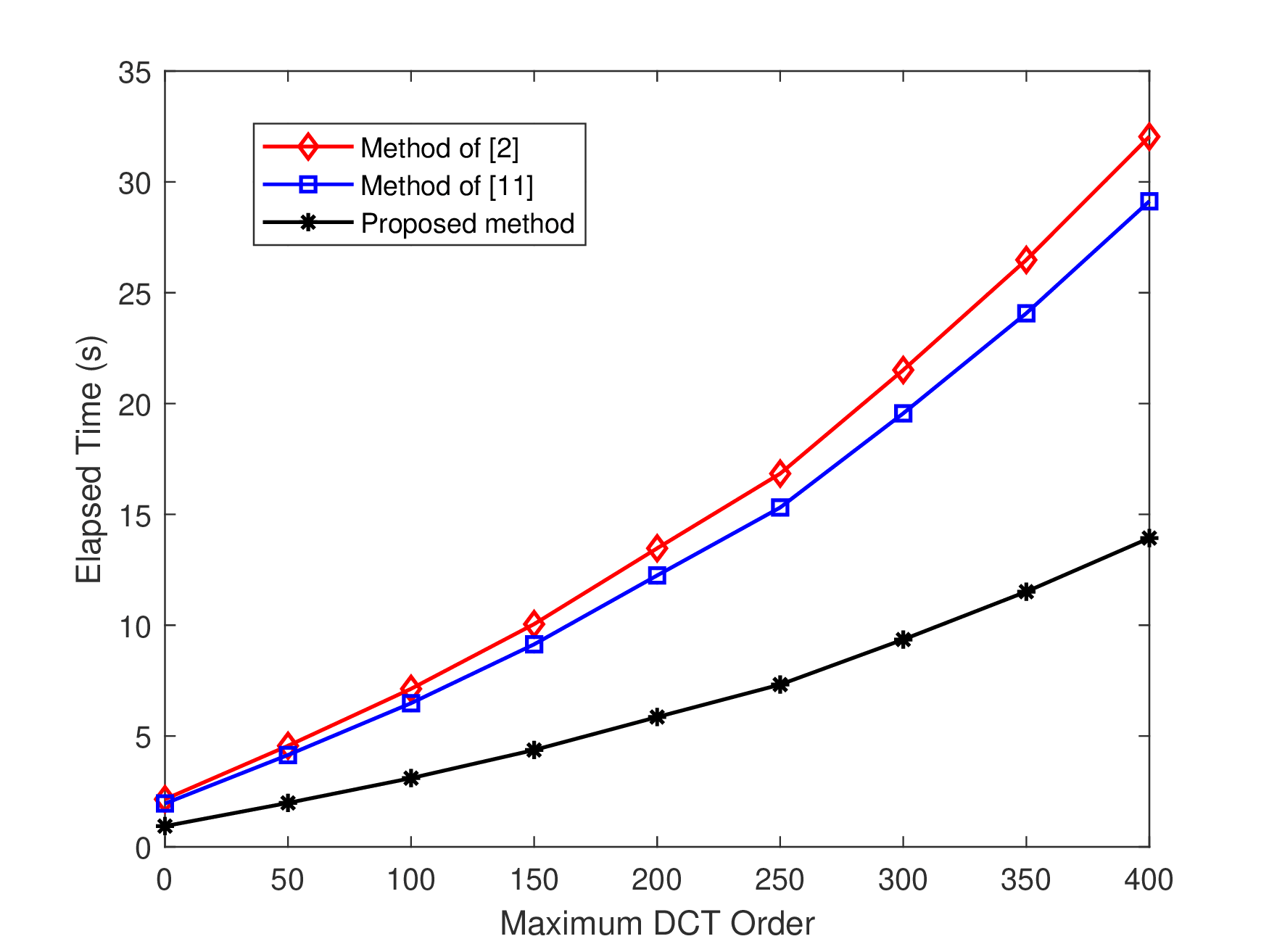 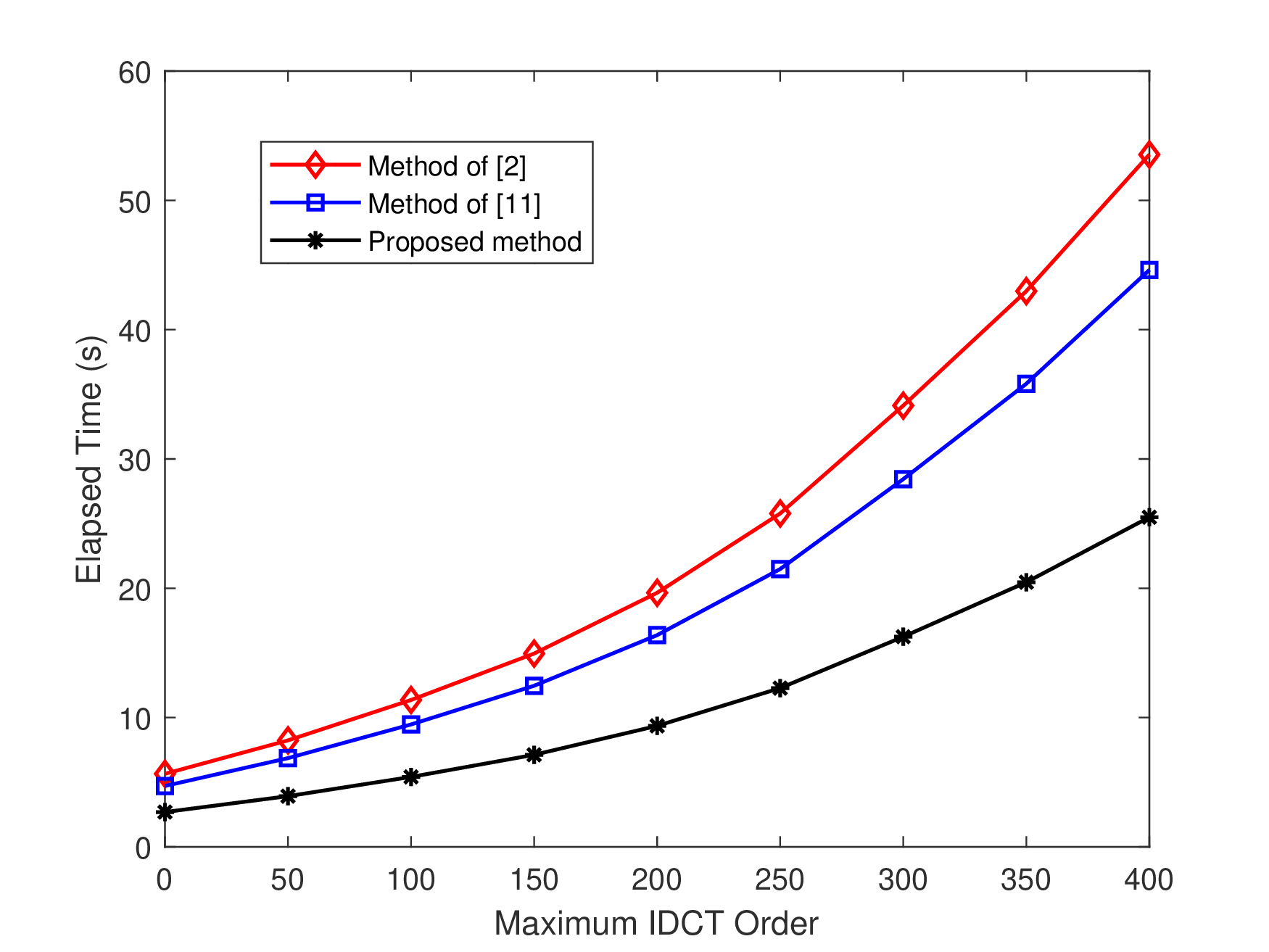 12 January 2021
25th International Conference in Pattern Recognition, Milan, Italy
9
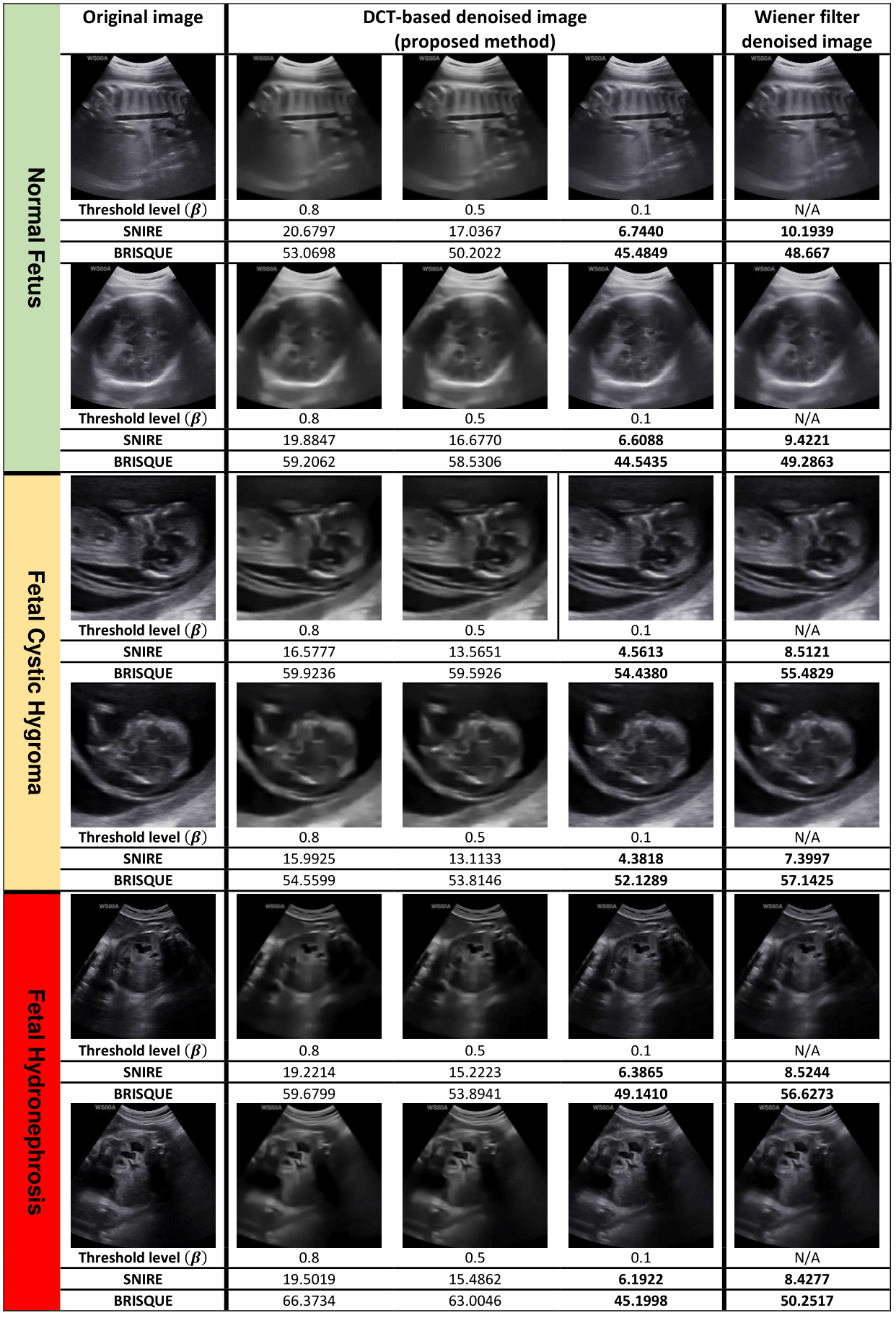 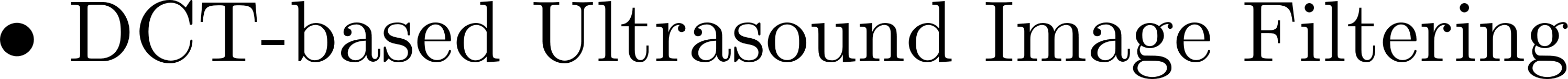 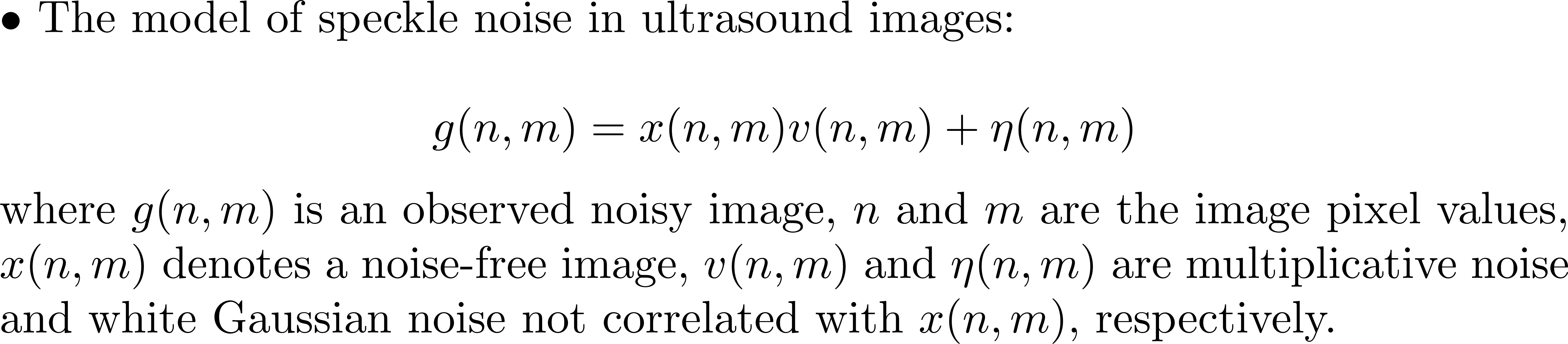 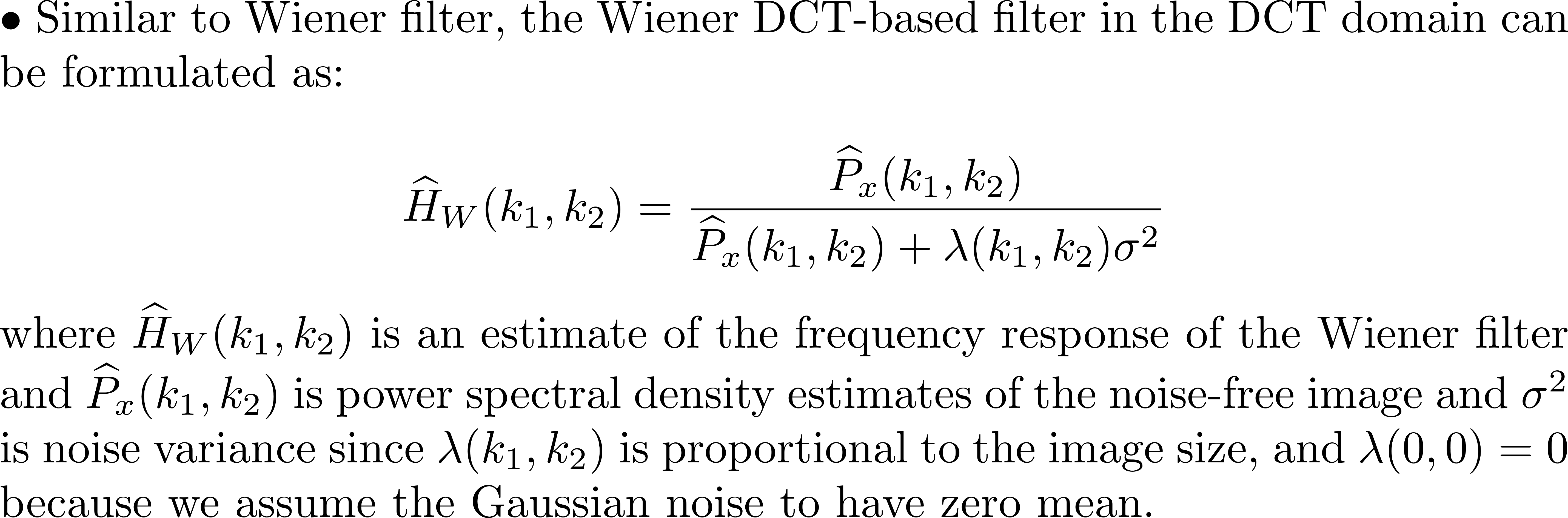 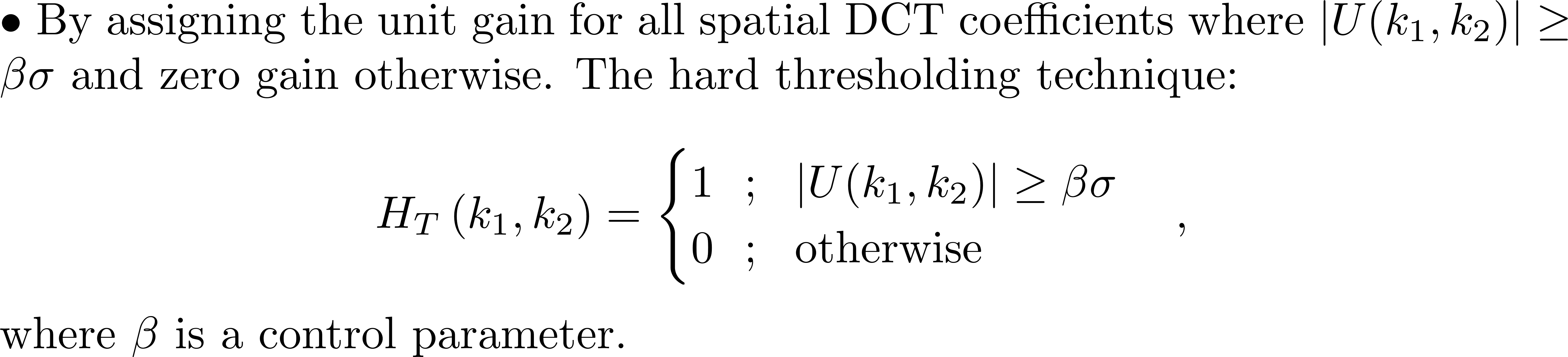 12 January 2021
25th International Conference in Pattern Recognition, Milan, Italy
10
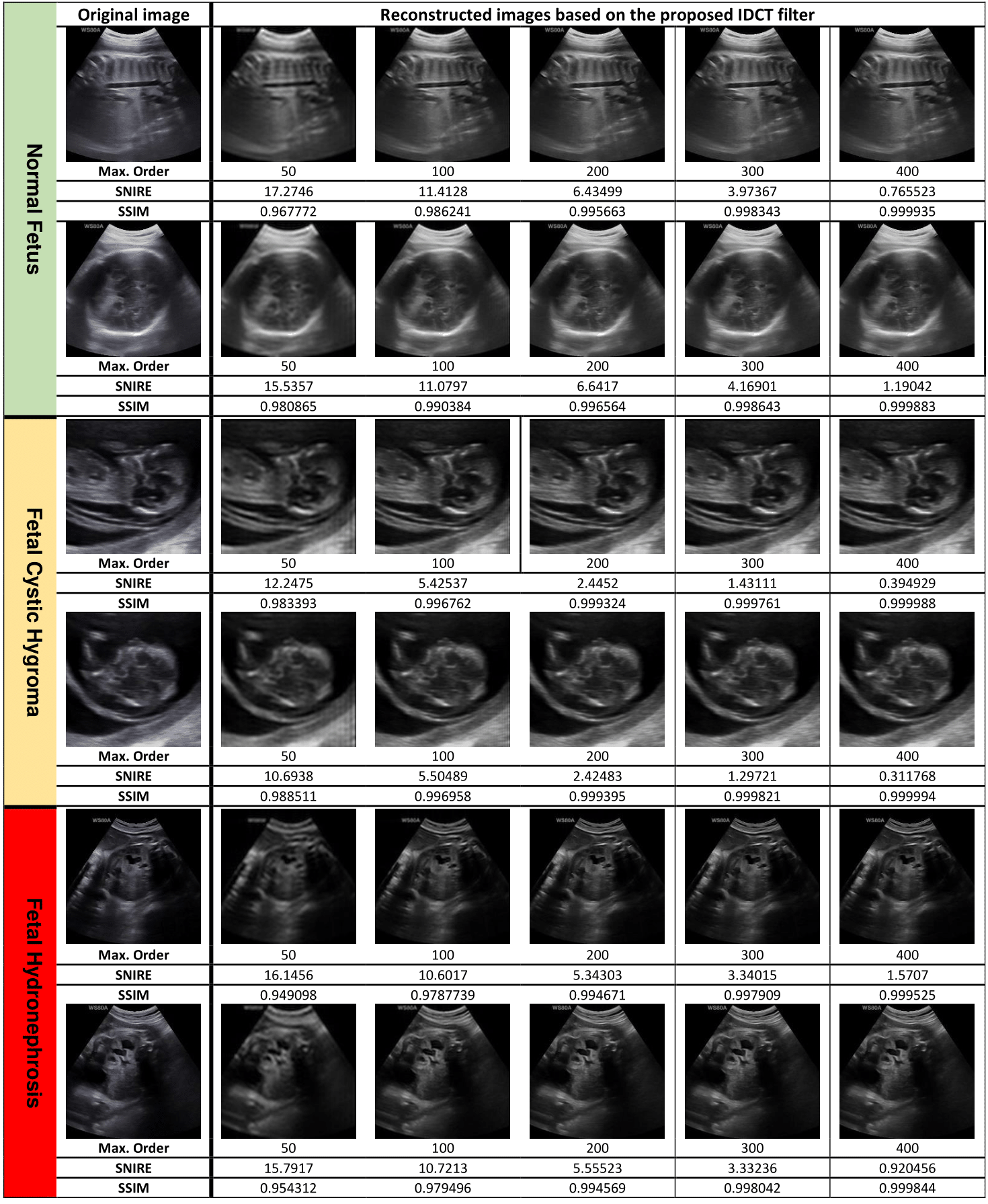 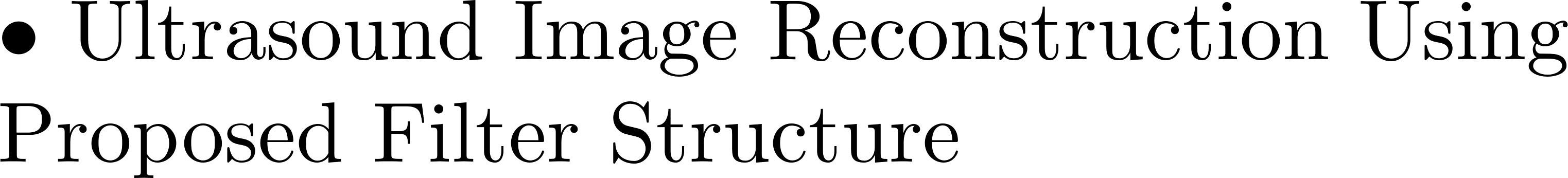 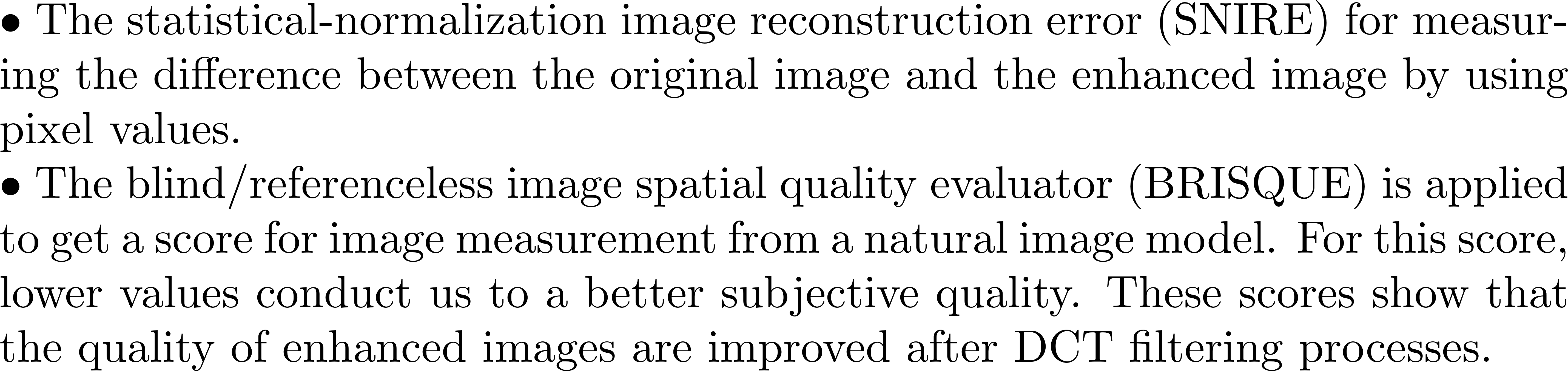 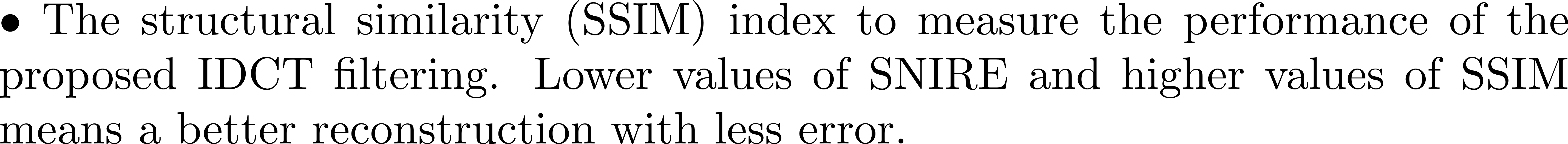 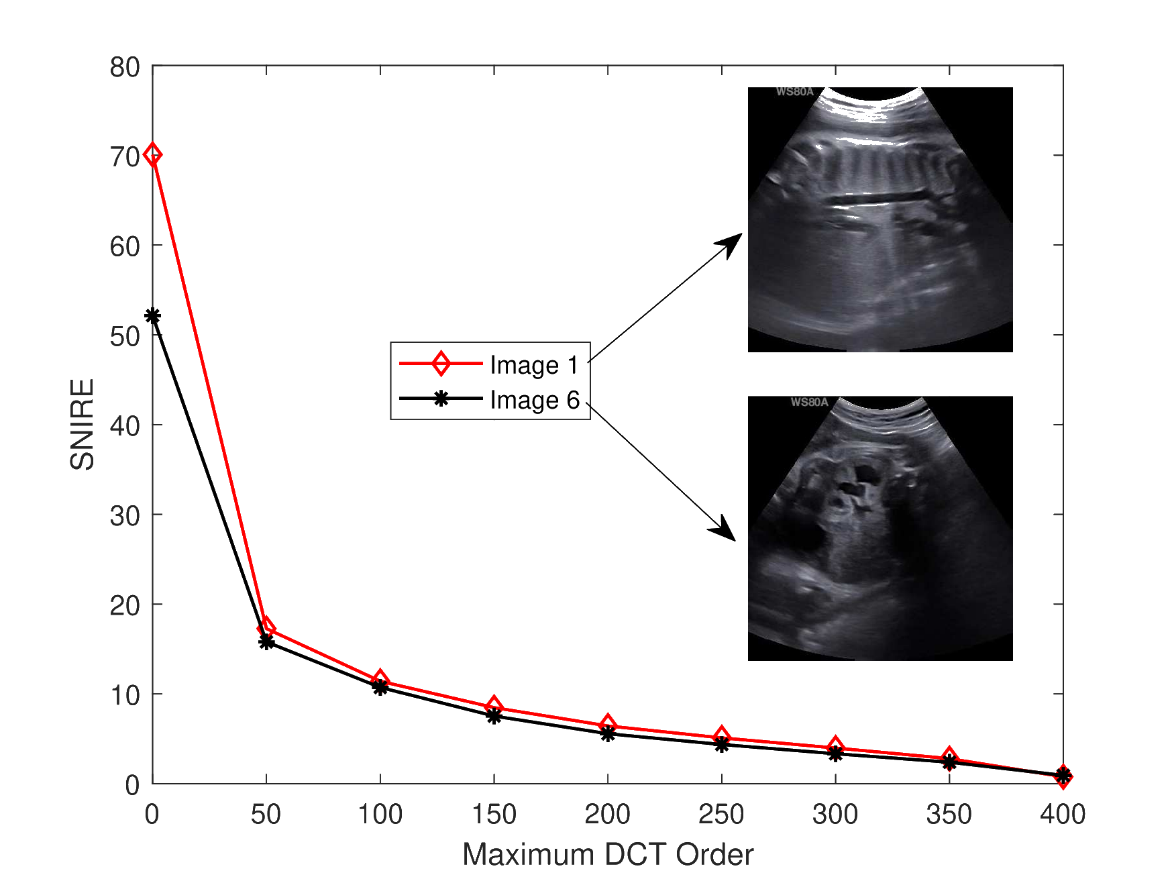 12 January 2021
25th International Conference in Pattern Recognition, Milan, Italy
11
Conclusion
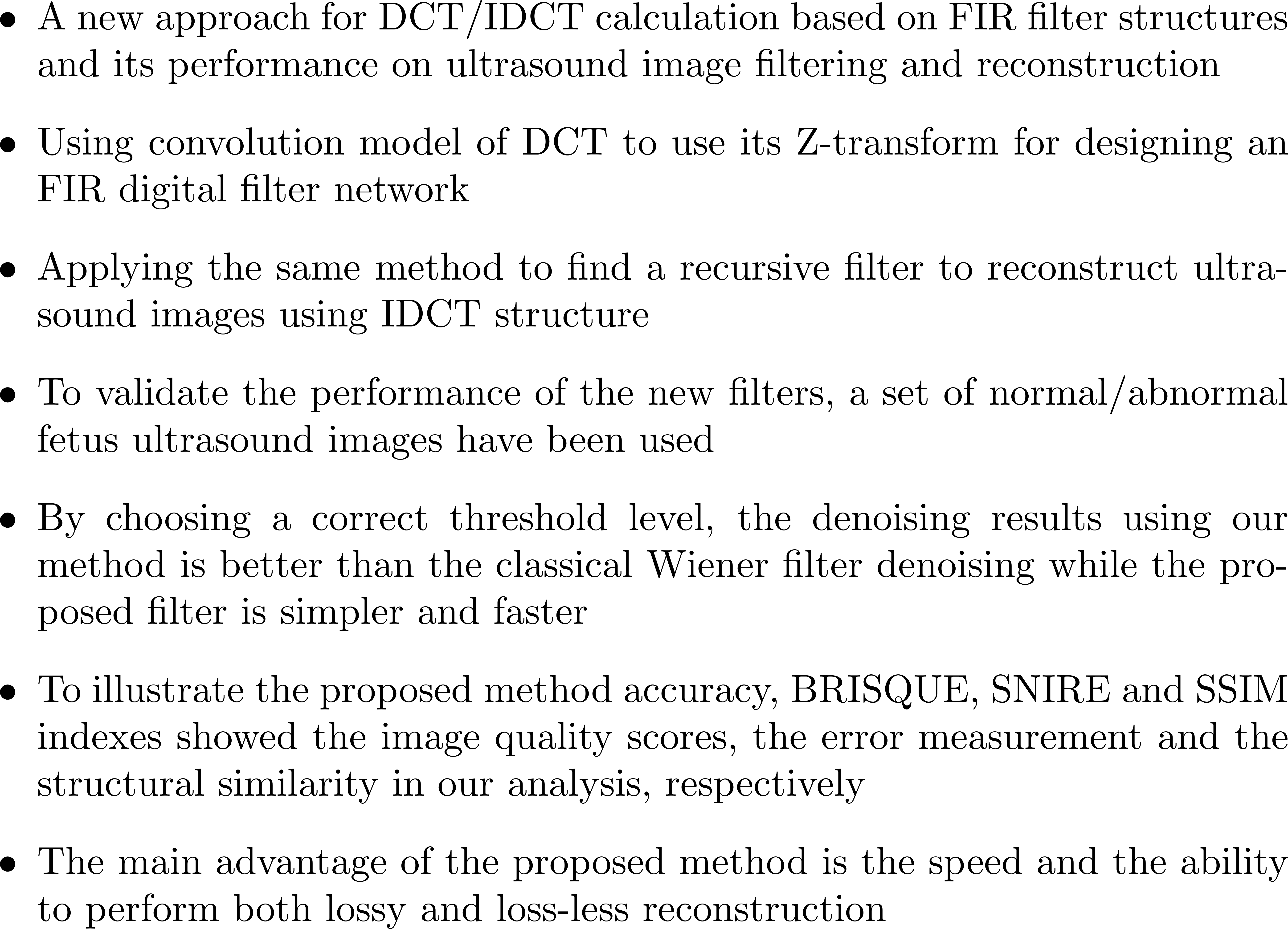 12 January 2021
25th International Conference in Pattern Recognition, Milan, Italy
12
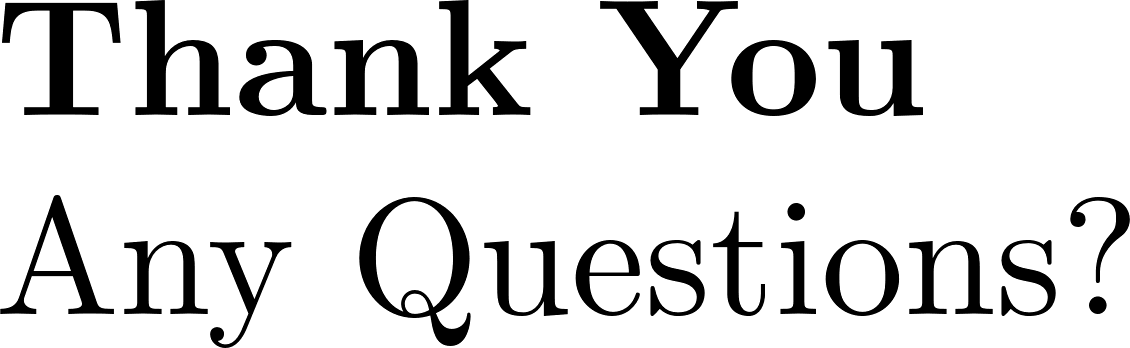 12 January 2021
25th International Conference in Pattern Recognition, Milan, Italy
13